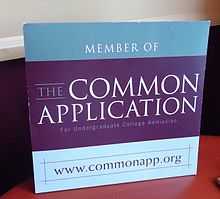 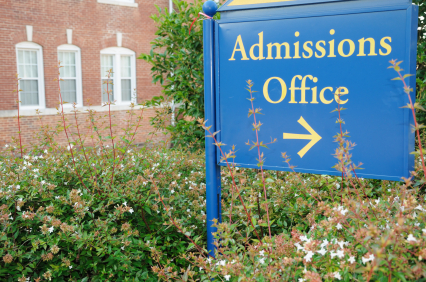 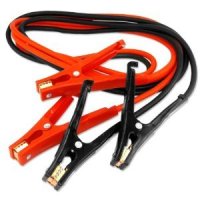 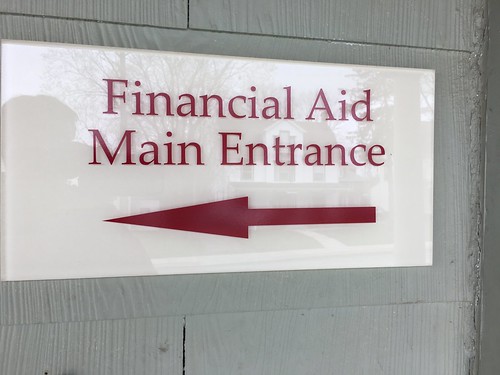 JUMPSTART COLLEGE ADMISSIONS
CLASS OF 2024
Navigating Naviance and the Application Process
Today’s Presenters
Mrs. Pimental, Counselor (A-Kl)
	spimental@marisths.org
	(541)686-2234 ext 1523
Mr. Copley, Counselor (Km-Z)
	jcopley@marisths.org
	(541)686-2234 ext 1522
The Coach
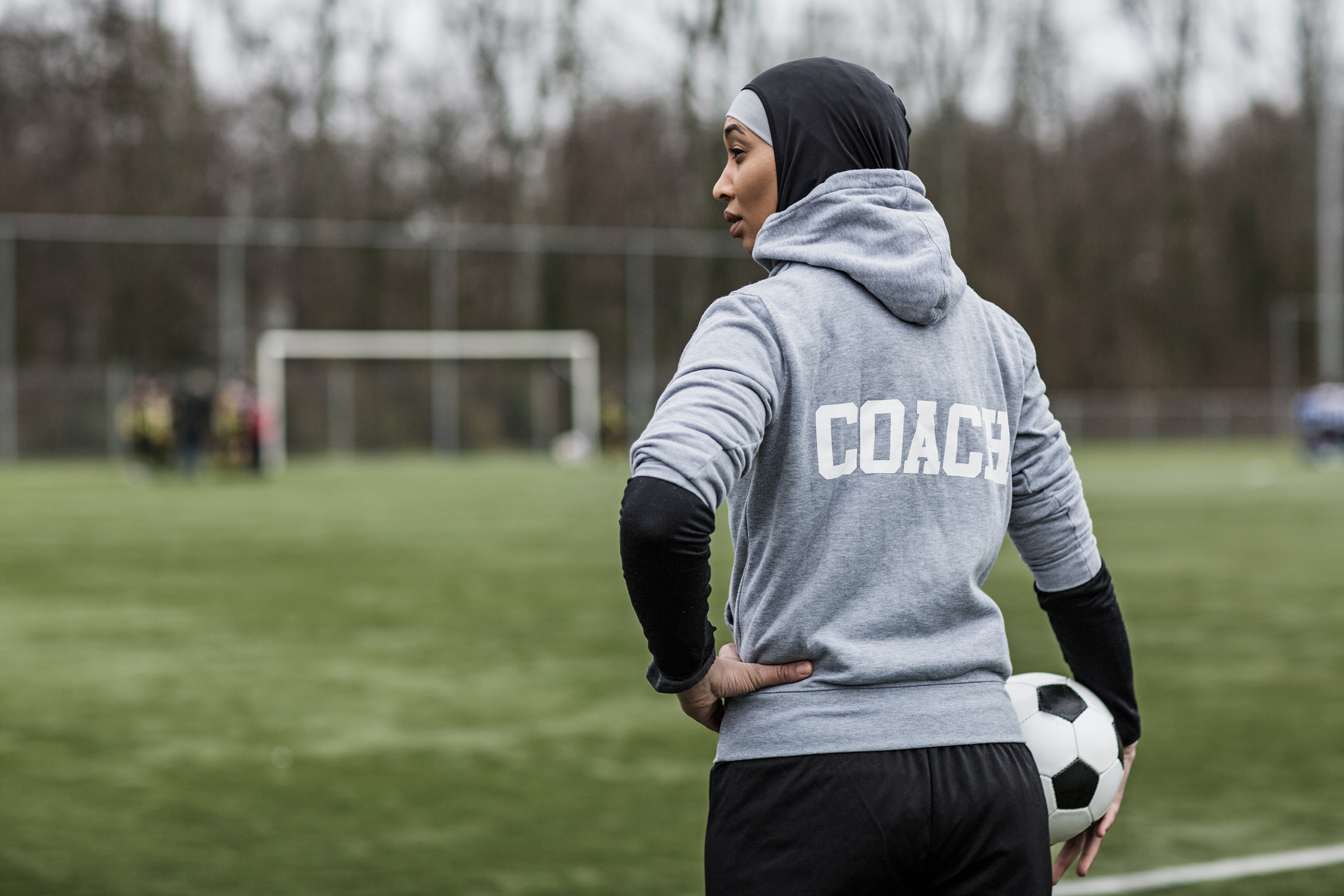 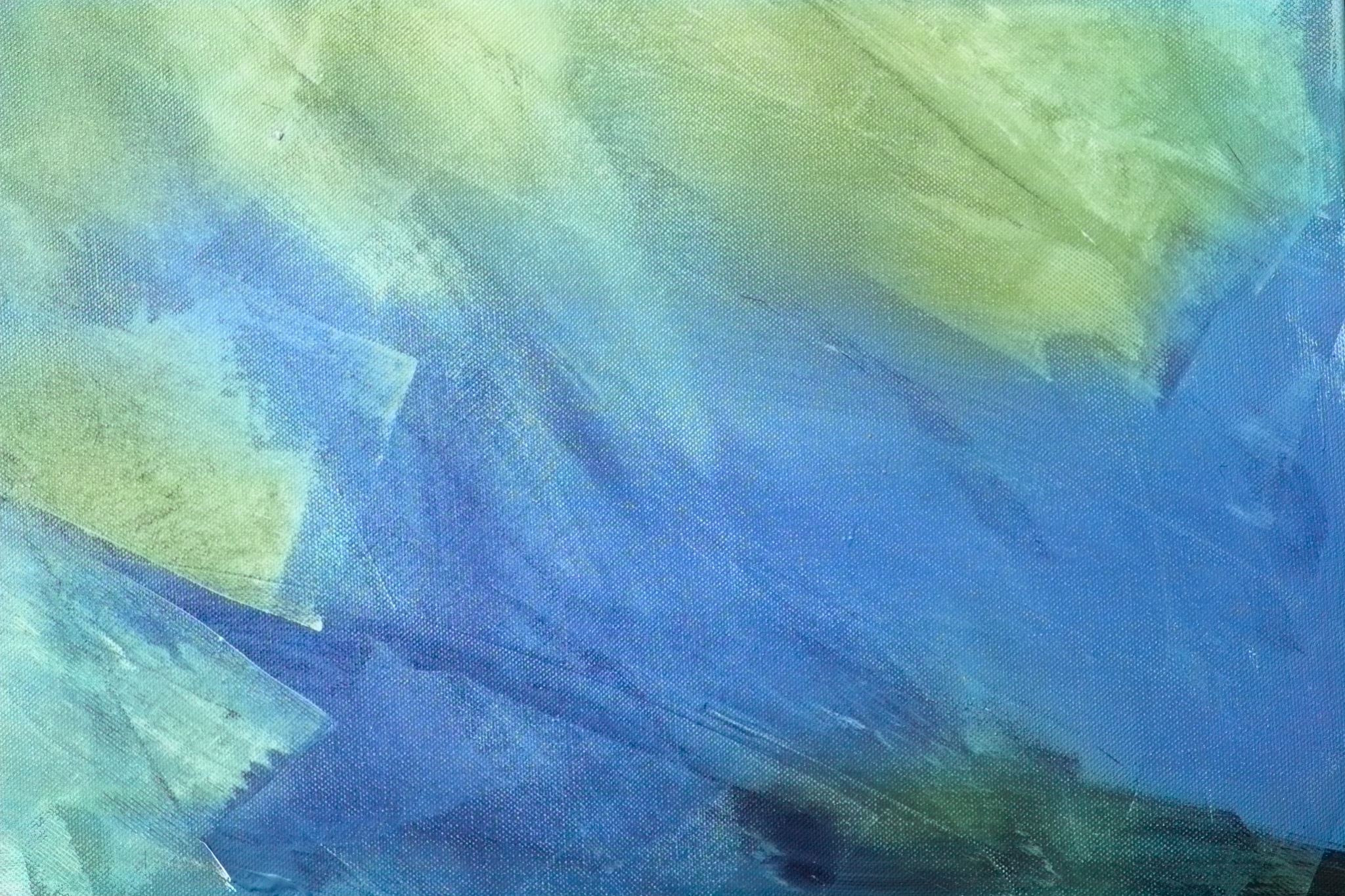 The Parent as a Coach
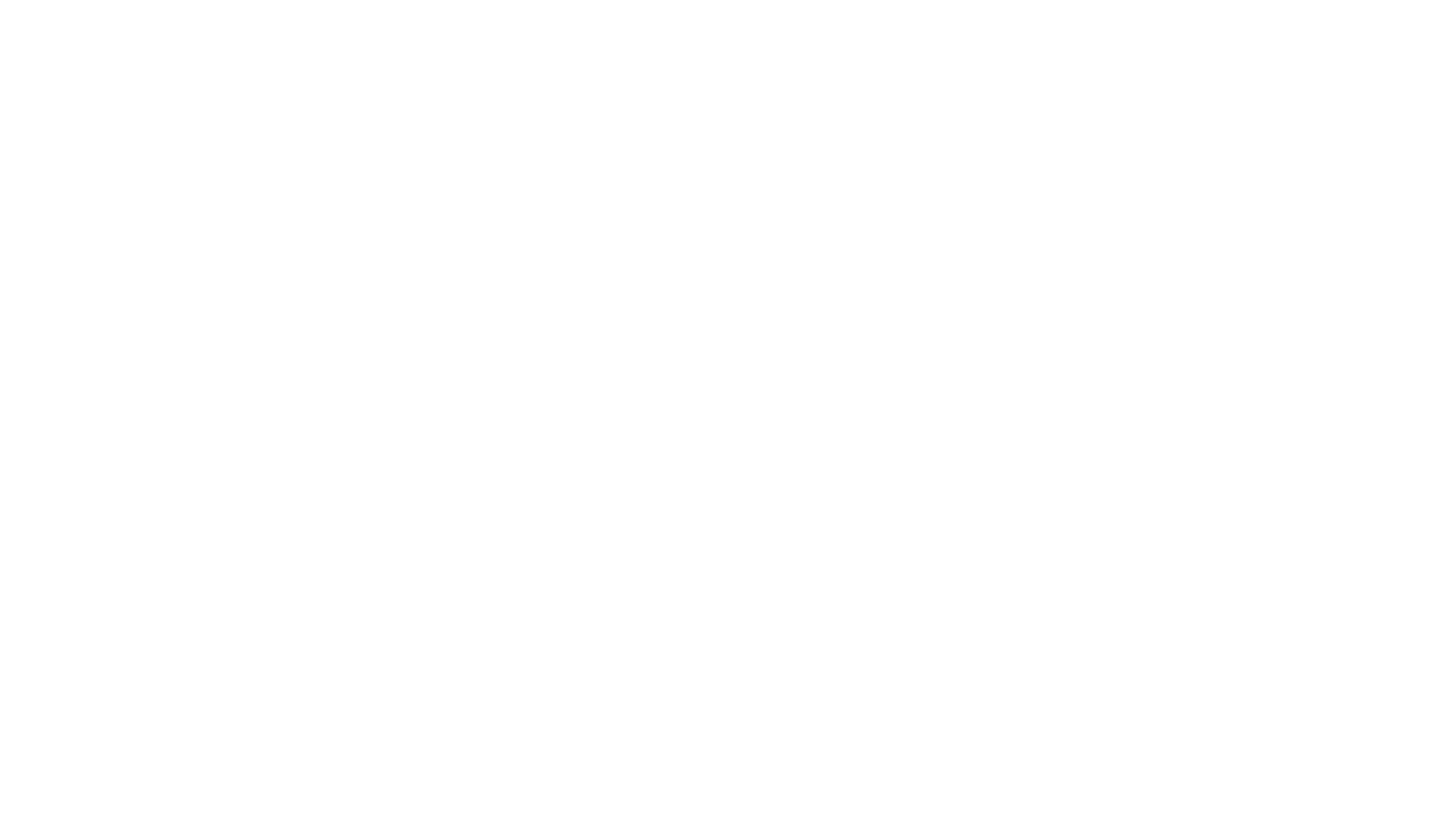 KNOW the Components  & the PROCESS
Application Types: Common App, Coalition, Direct to Institution (save all passwords)
Requesting Transcripts -Naviance
Self-Reported Grades – Unofficial Transcript
Sending Test Scores—Direct from Testing agencies (NOT MCHS)
Deadlines—When and Type 
Essay/Personal Statement
Letters of Recommendation (Completing Teacher/Counselor Recommendation Survey in Naviance) See FAQ’s handout for guidelines
FAFSA—Complete after Dec 1st
CSS Profile – some colleges require also
Scholarship Opportunities- Check Institution site for deadlines
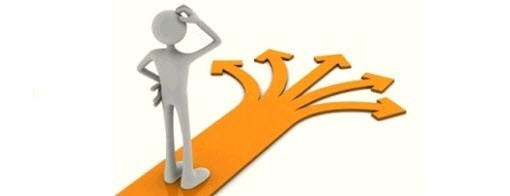 [Speaker Notes: Basically three ways a student can apply to a college – Common App- 900 schools, Coalition, Direct to institution
Transcripts – request through Naviance once you have applied and submitted your application
Grades which you report so it is good for students to have an unofficial copy of their high school transcript
Test scores are tricky this year because many students have not been able to take the SAT or the ACT, The student must send their test scores directly to the institution we do not send them. Several colleges are going test optional for the 2021 application cycle however students still need to make sure a test score is not needed for scholarships. 
Deadlines Early Acton is Nov 1st for most some might be Nov 15th. Other deadlines are Dec 1, Jan 1st. Students need to know all deadlines 
Might be an essay or personal statement
Letters of Recommendations – students need to know if they need a teacher letter  could be 0 or 1-2 and a counselor letter.
Survey in Naviance that we will talk about later.
Complete the FAFSA after Oct 1 even if you do not think you qualify because some scholarships require it.  CSS Profile]
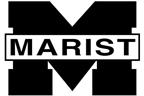 Logging into Naviance:

Go to https://student.naviance.com/maristor

Log in with username – Marist email , password you created, counselors can reset
your password
Welcome to Naviance MCHS
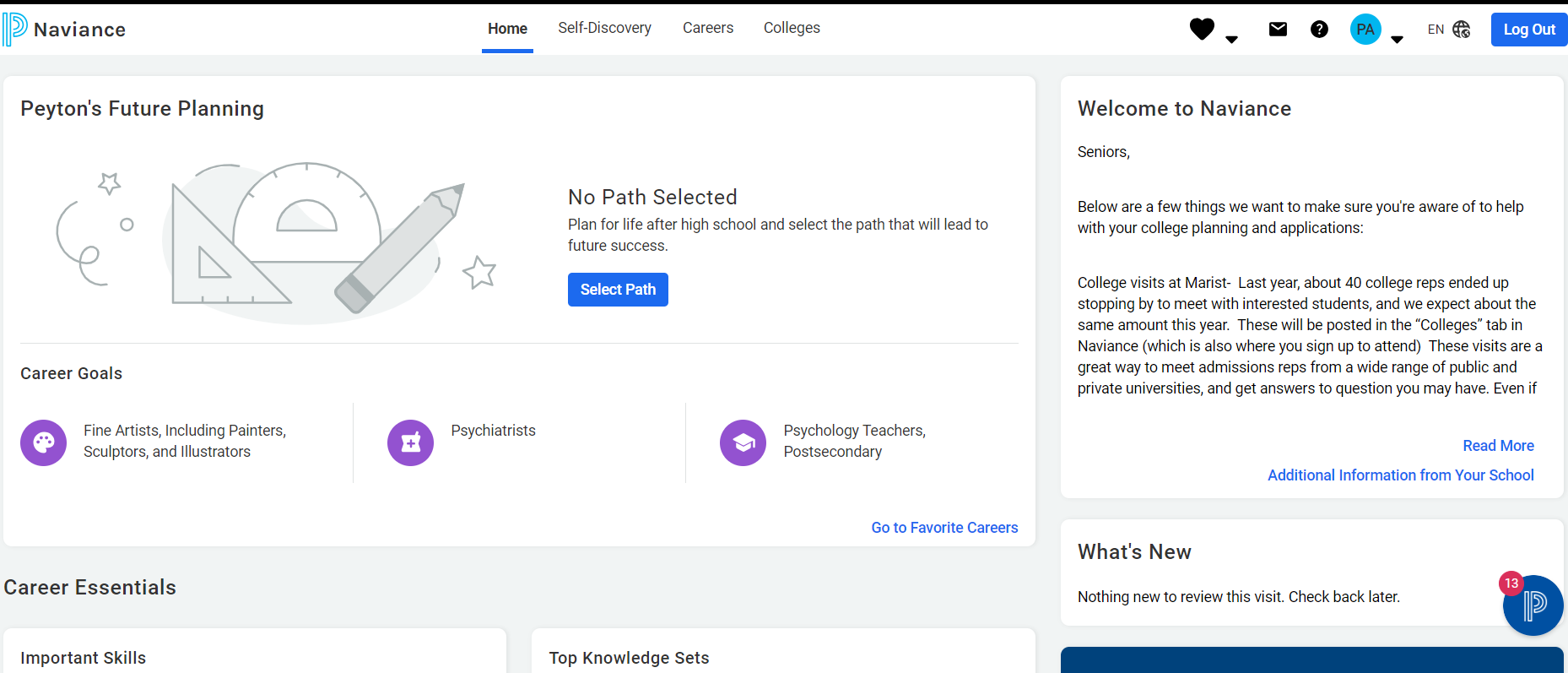 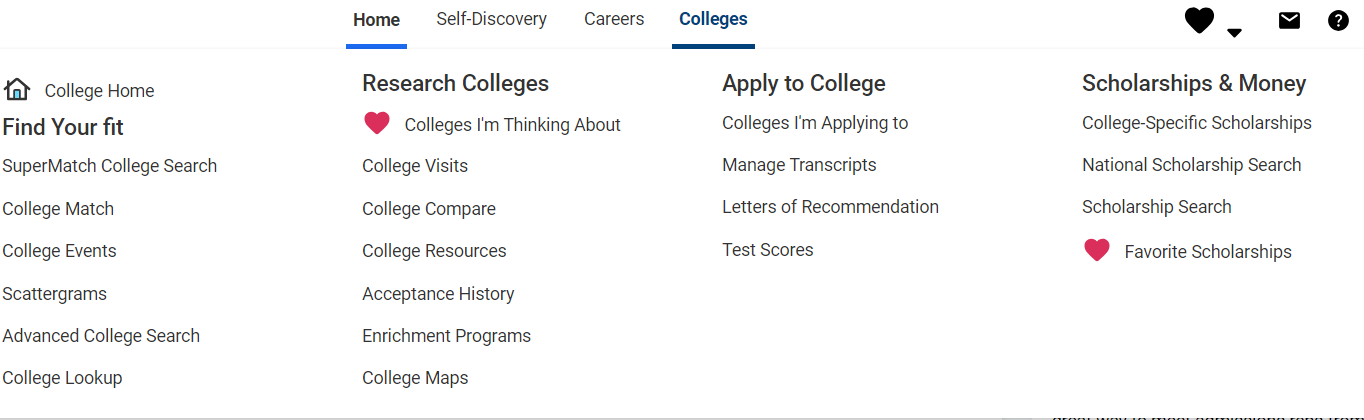 In Naviance, You will:
Complete your Teacher/Counselor Recommendation Survey 
Continue to research colleges and careers
Add Colleges I’m Applying To (Actually applying to)
Request transcripts
Request letters of recommendation from teachers
Register for virtual/in person college visits “at” Marist
Match your Common App (IF Using)
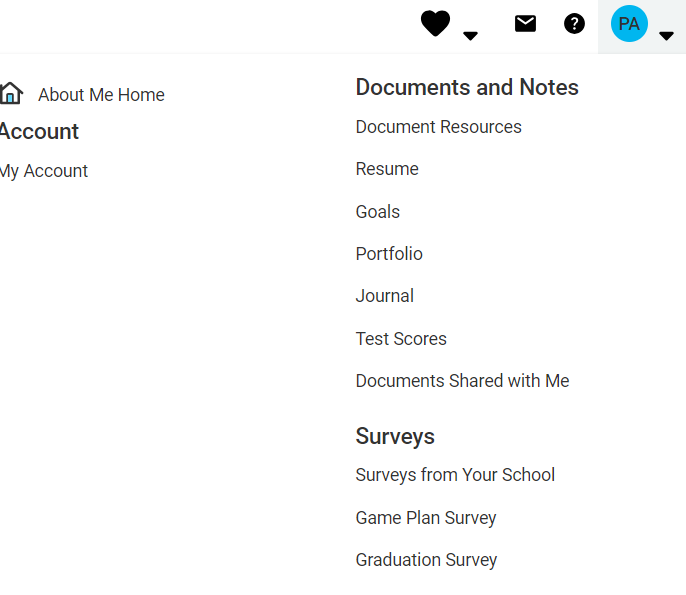 Teacher/Counselor Letter of Rec Form Survey
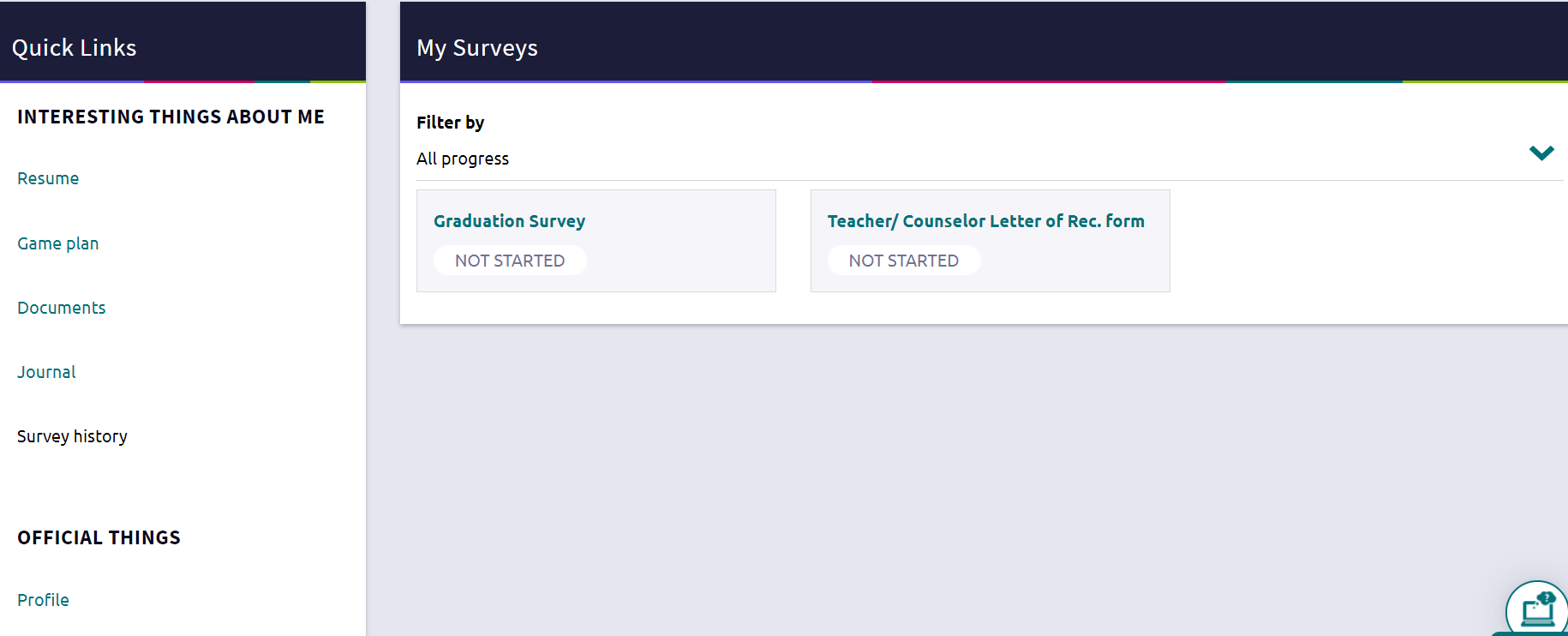 Colleges Applying To
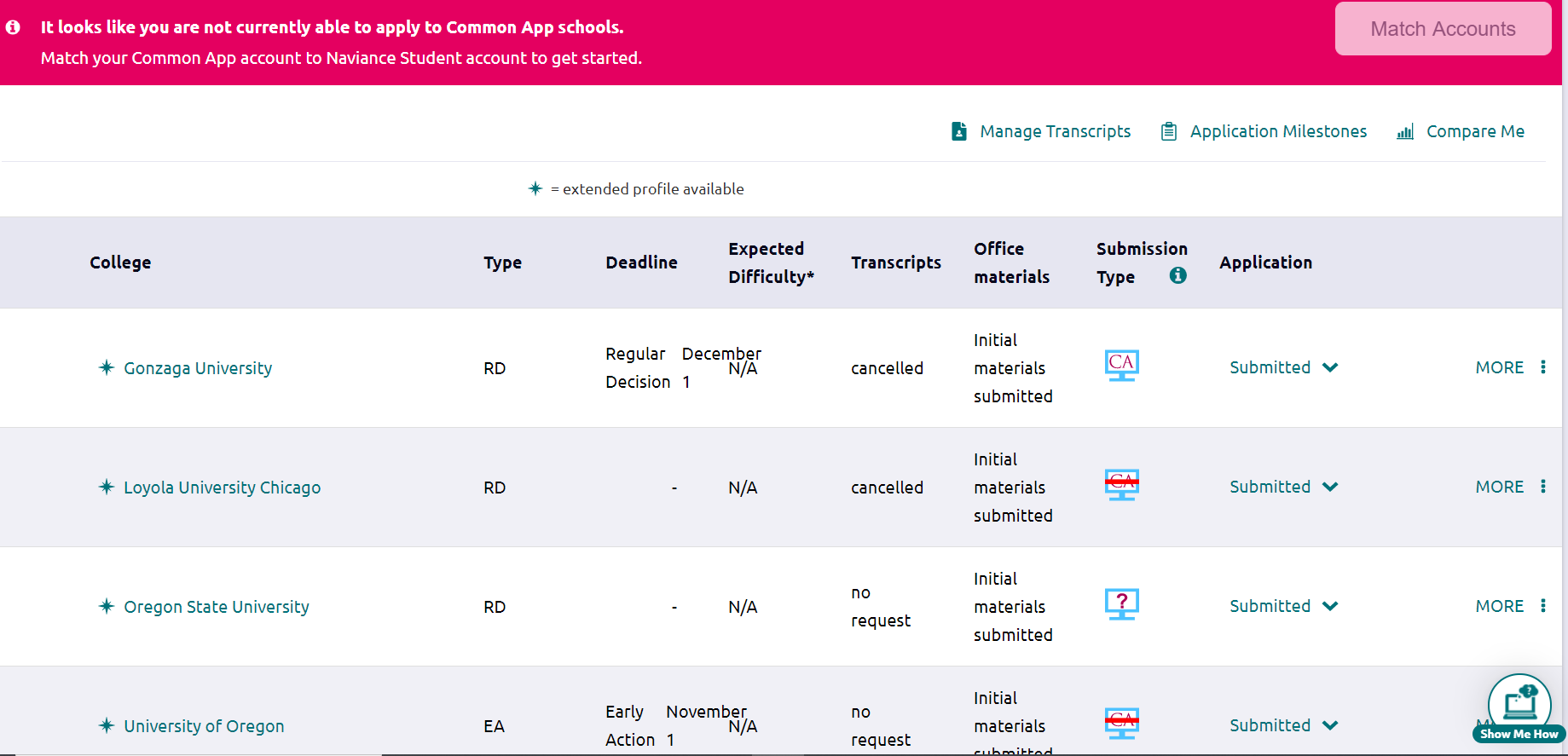 This is page where you will list your colleges and request transcripts to be sent.
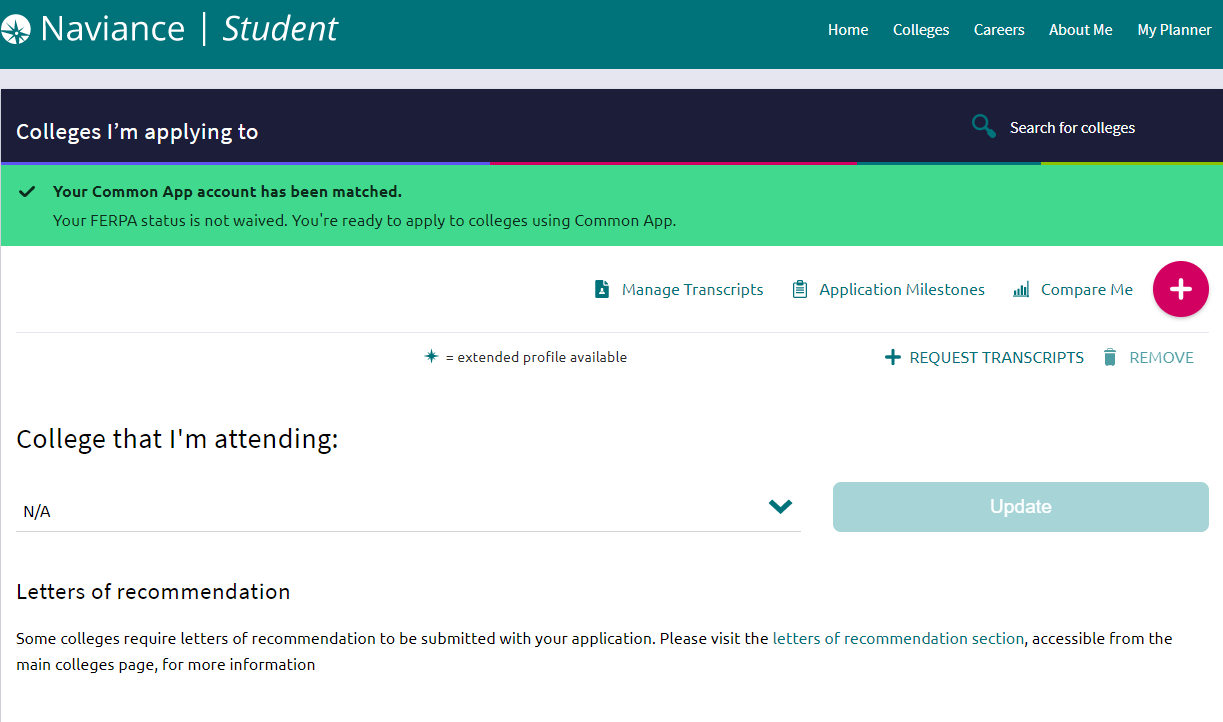 [Speaker Notes: This should be done once you have submitted your application. Move from Colleges I ‘m Thinking about to Applying to]
Common AppFERPA Family Educational Rights & Privacy Act
Create College Organizational Tool
Consider Fit
Select One-Two of Each
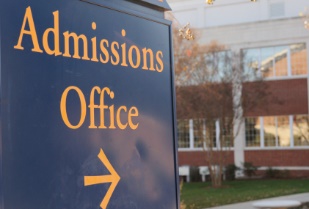 Types of Admission
Regular – apply by a given date, notified in the spring
Open/Rolling – Apply anytime, notified in as received and reviewed.
Early Action – Apply early, notified early…can accept or decline
Early Decision – Apply early, notified early… you must accept offer and withdraw all others!  BINDING
INTERESTED IN AN OUT-OF-STATE PUBLIC UNIVERSITY
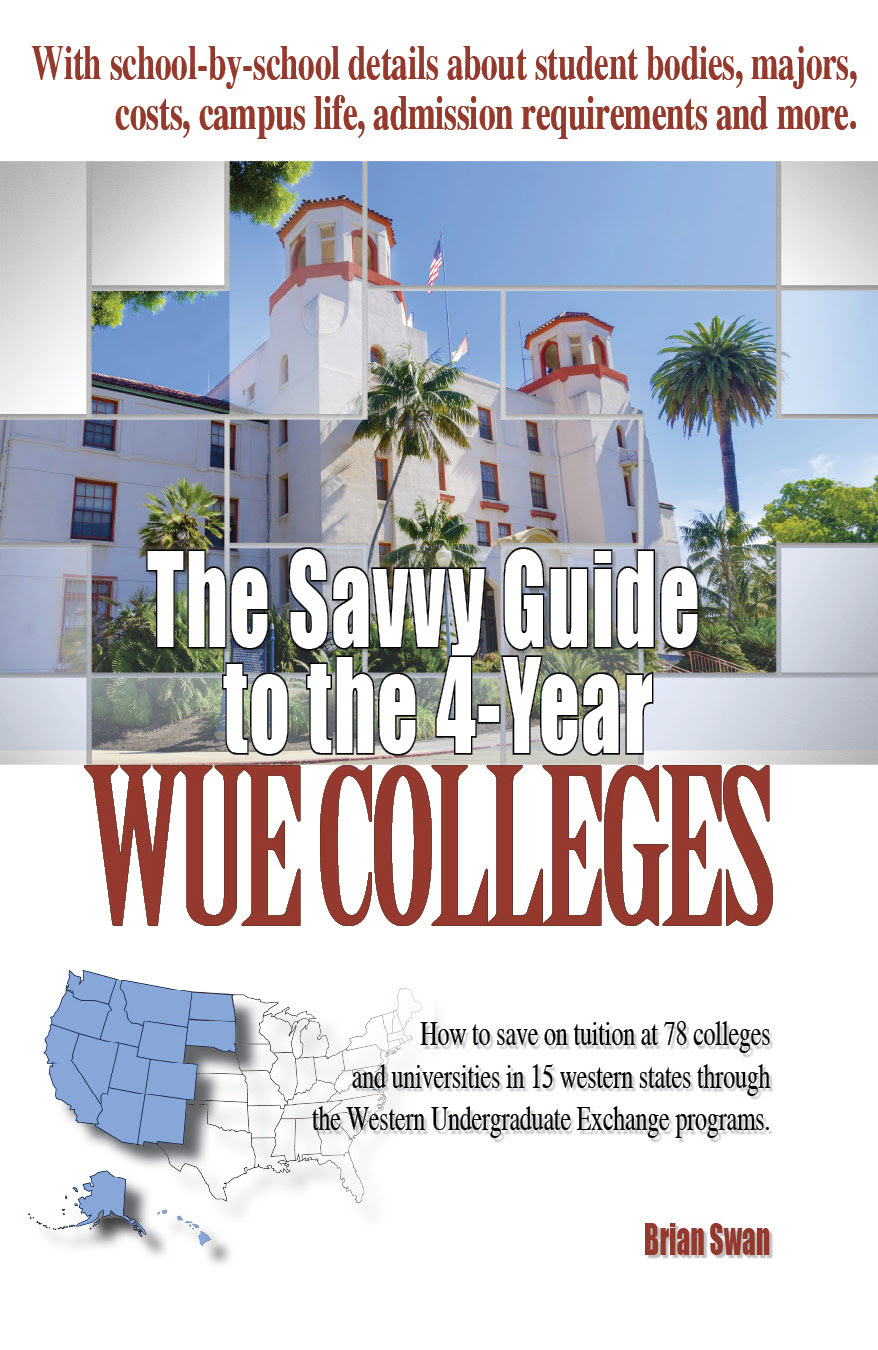 Western Undergraduate Exchange (WUE)
Study out of state in the West and pay only 150% of resident tuition. Choose from 150 institutions located in the 15 WICHE states.
These are competitive scholarships, but requirements vary greatly from school-to-school.

Visit www.wiche.edufor more information
Terminology visit the College Board Big Future website for explanation of these admission related terms. https://bigfuture.collegeboard.org/get-in/applying-101/college-admission-glossary
Admissions Tests- ACT/ SAT
Class Rank -Quintile
Coalition
Common App
College Now Credit (Dual Enrollment)
Deferred Admission
Early Action (EA)
Early Decision (ED)
Rolling Admissions
FAFSA/Financial Aid
Test Optional
Need Blind Admission
Priority Deadline
Official Transcript
Self Reported Grades
Undergraduate
Waitlist
Weighted GPA
Holistic Admissions
To Do List
Log into Naviance 
If Using, Create Common App Account and Match CA to Naviance
Research Colleges in Naviance
Colleges I’m Applying to
Update Email and check regularly.
Check Naviance for scheduled virtual/in person visits 
Check out the College Counseling page on the Marist website
If Athlete, register with NCAA--http://www.ncaa.org/student-athletes/future/how-register
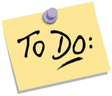 To Do List (cont.)
Review your DEADLINES
Contact Teachers and request Recommendation letters in Naviance
Request Transcripts—
Request Test scores be sent to colleges- (Collegeboard SAT and ACT)
Clean up internet image (Facebook, Instagram, email, etc.)
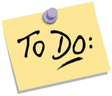 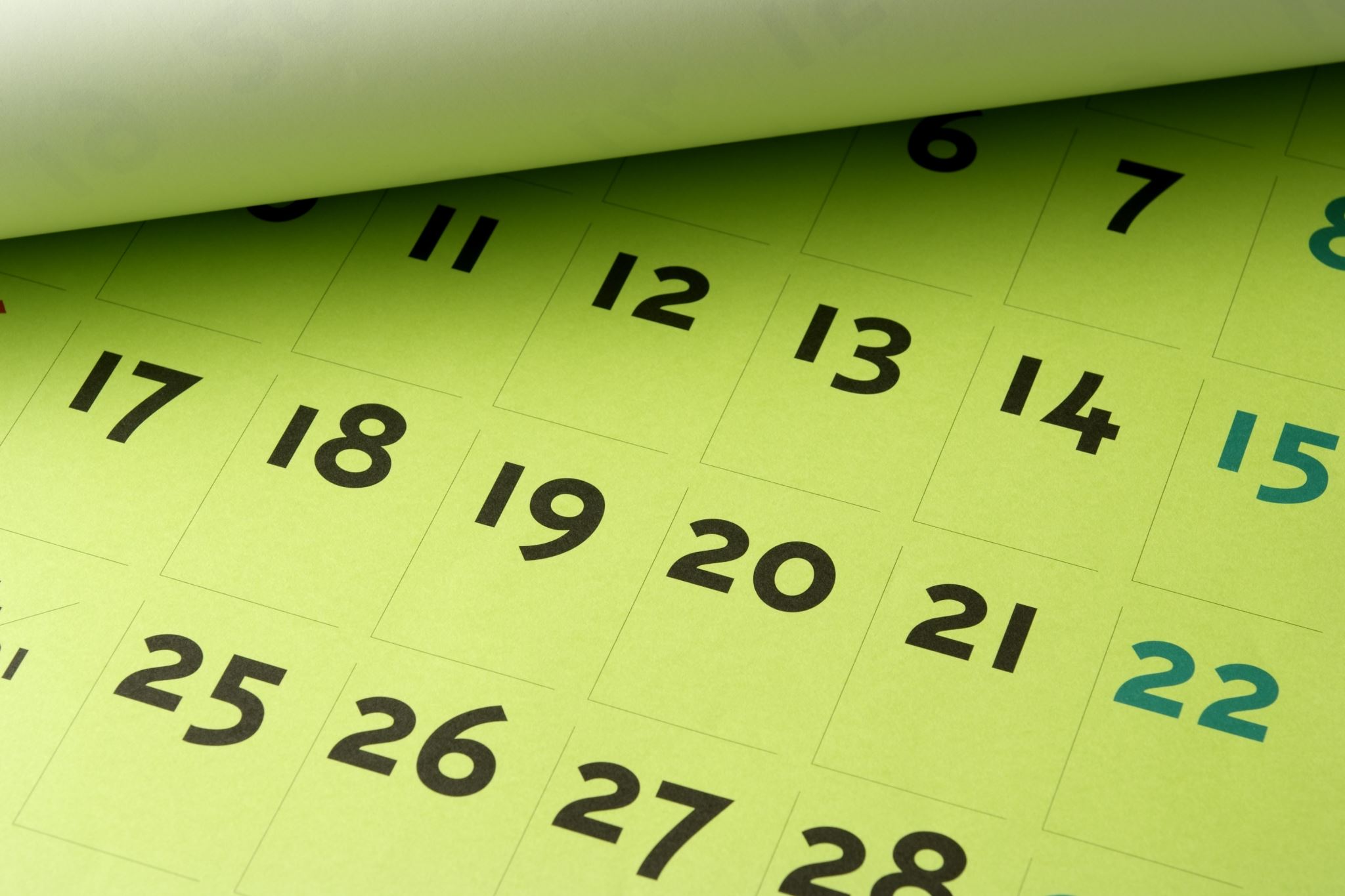 Upcoming Events
Oct 9th Financial Aid Night for parents 7pm- 8:30pm Theatre
Separation Preparation for Parents – Spring
Senior Farewell Mass – May
Who Do I see for Help?
COUNSELORS
Shari Pimental  - A-Kl
Jacob Copley – Km-Z
Sherril Acton - Registrar
Resources
MCHS College Counseling Website- http://counseling.marisths.org/
Naviance
College Board/BigFuture: www.collegeboard.org
Common App website—https://www.commonapp.org/
Coalition website--https://www.coalitionforcollegeaccess.org/
ACT—https://www.act.org/
Schoology
College Websites
College Admissions Counselors (email)
[Speaker Notes: p.5]
Final Thoughts
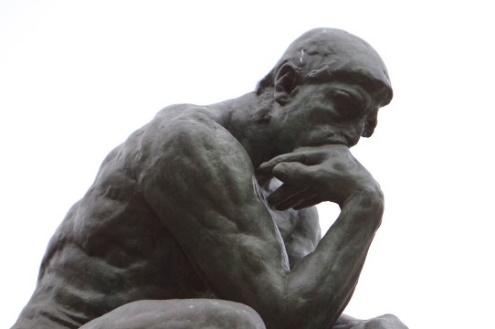 Be organized
Don’t Procrastinate
Read carefully and follow instructions
Continue to gather information (visits/websites)
Be mindful of deadlines
Utilize all resources— ASK for HELP
*Accountability:  A college-bound senior is responsible for accurately completing application components.  Each senior should be submitting his/her application in a timely manner and requesting assistance as needed.  

You Got This!! And we got you!!

Q & A
OWN IT!!